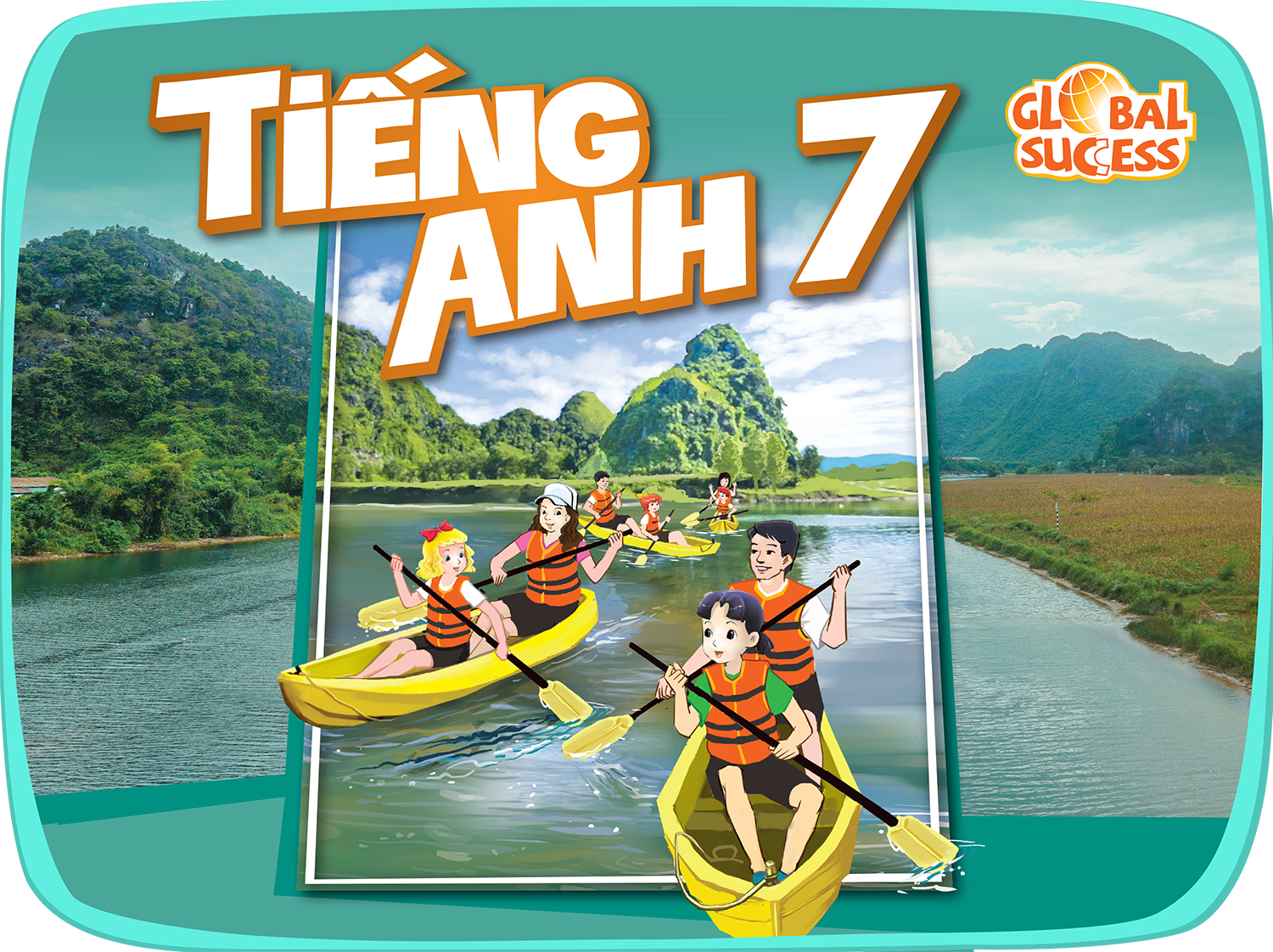 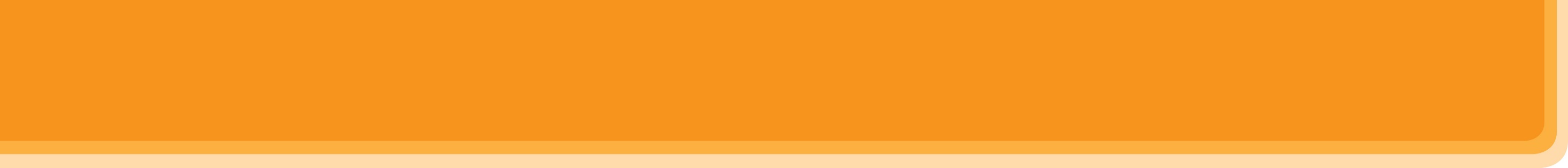 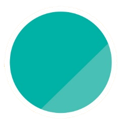 4
MUSIC AND ARTS
Unit
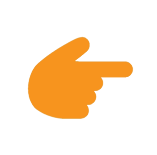 LESSON 1: GETTING STARTED
A talk at the school gate
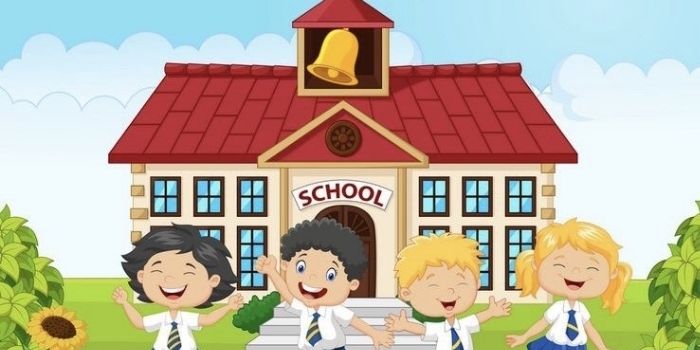 Unit
HOBBIES
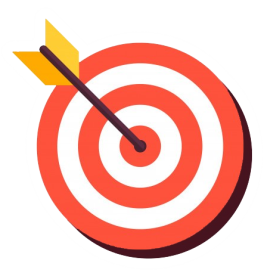 OBJECTIVES
By the end of the lesson, students will be able to:
 get an overview about the topic Music and arts
 use the vocabulary to talk about Music and arts
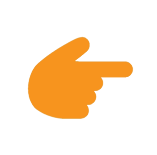 LESSON 1: GETTING STARTED
Chatting
WARM-UP
Vocabulary
Listen and read.
PRESENTATION
Task 1: Circle the correct answer.
Task 2: Complete each of the sentences with a suitable word or phrase from the box.
Task 3: Write the correct word or phrase under each picture. 
Task 4: Quiz “How artistic are you?”.
PRACTICE
CONSOLIDATION
Wrap-up
Homework
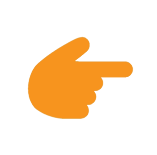 LESSON 1: GETTING STARTED
Chatting
WARM-UP
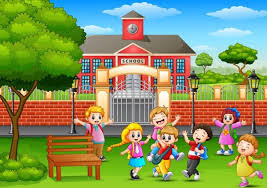 Aims of the stage:
to create an active atmosphere in the class before the lesson
to introduce the topic
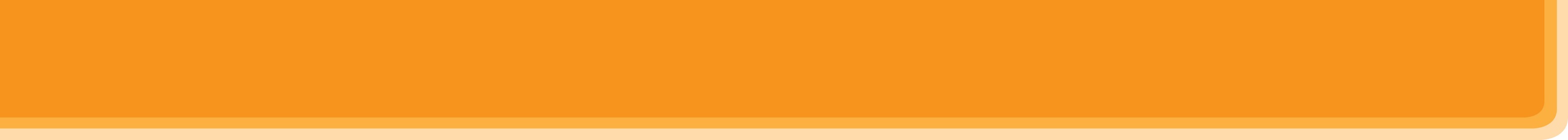 WARM-UP: CHATTING
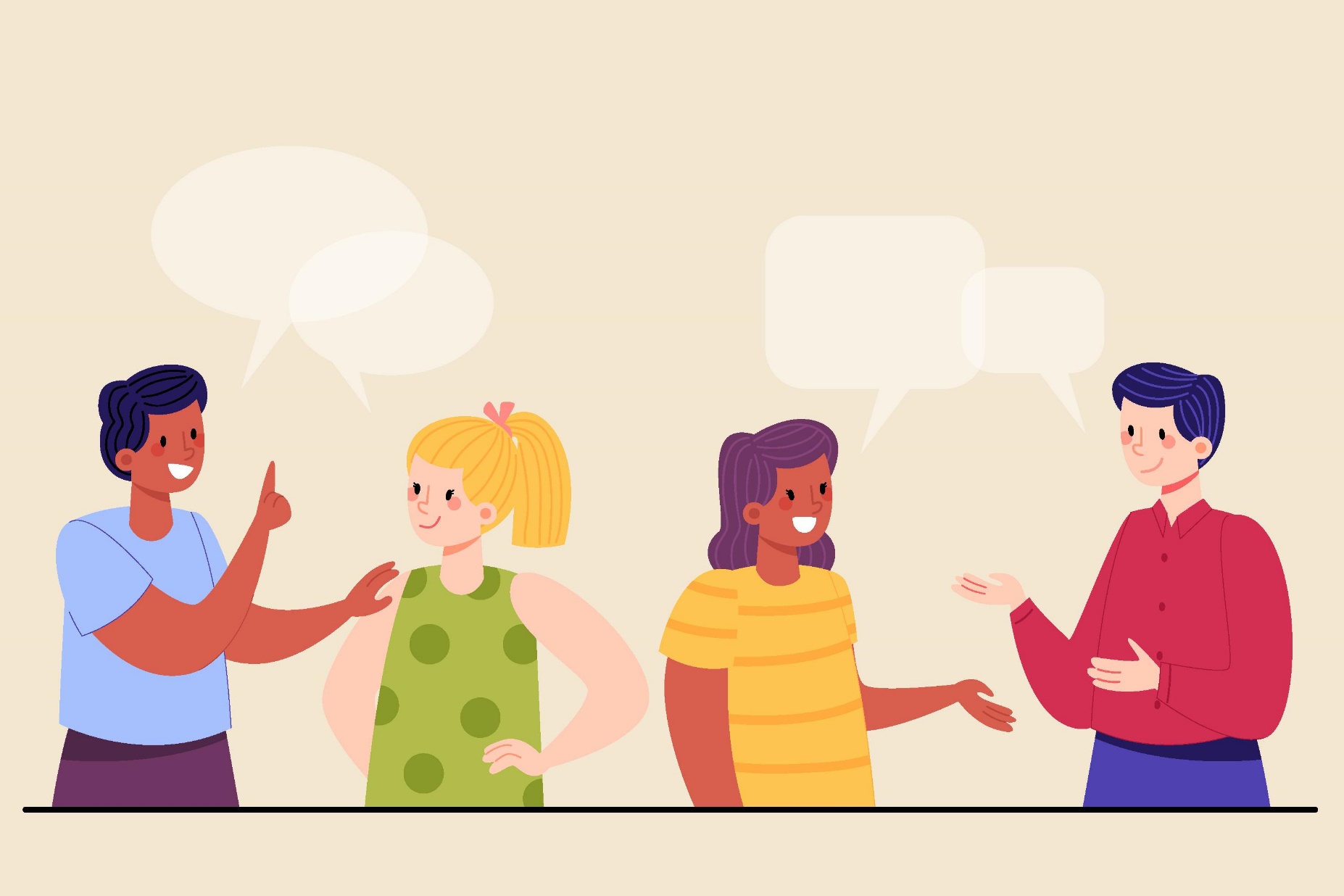 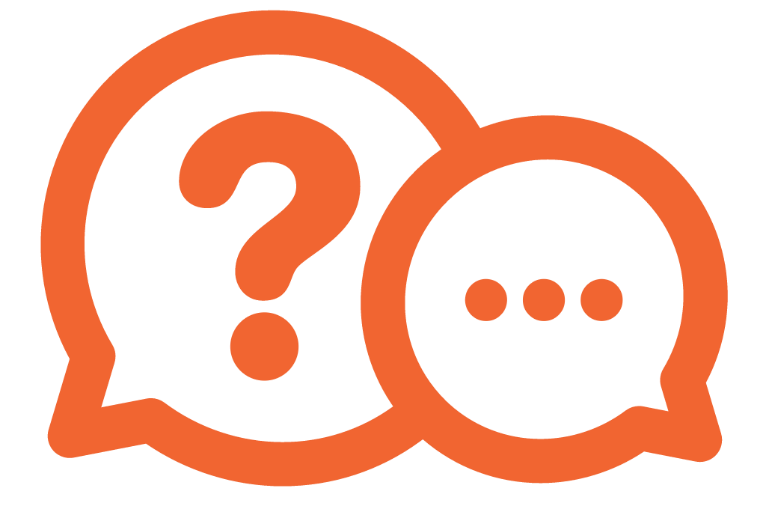 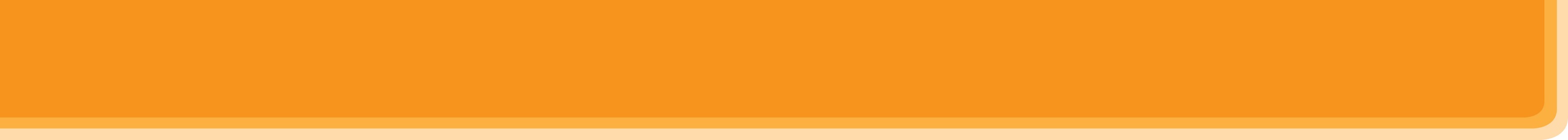 WARM-UP: CHATTING
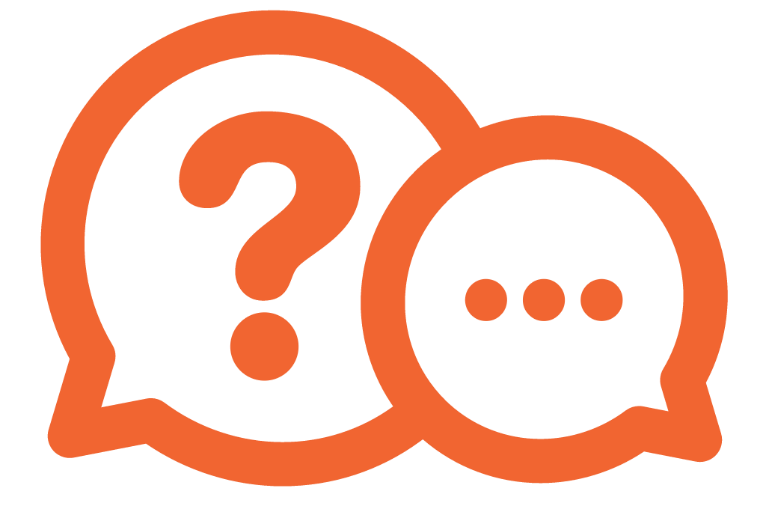 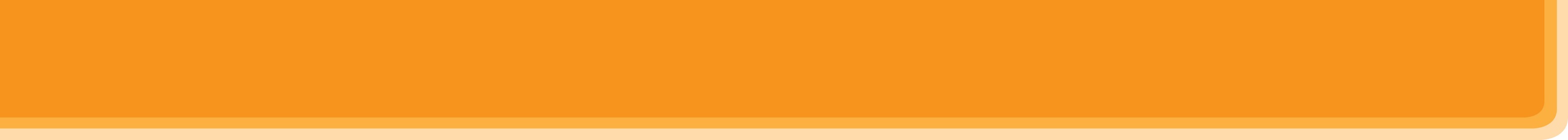 WARM-UP: CHATTING
- Do you like the piece of music you have listened?
- Do you know what kind of music it is?
- When do you listen to music?
- How do you feel when you listen to music?
- Is music important to our life?
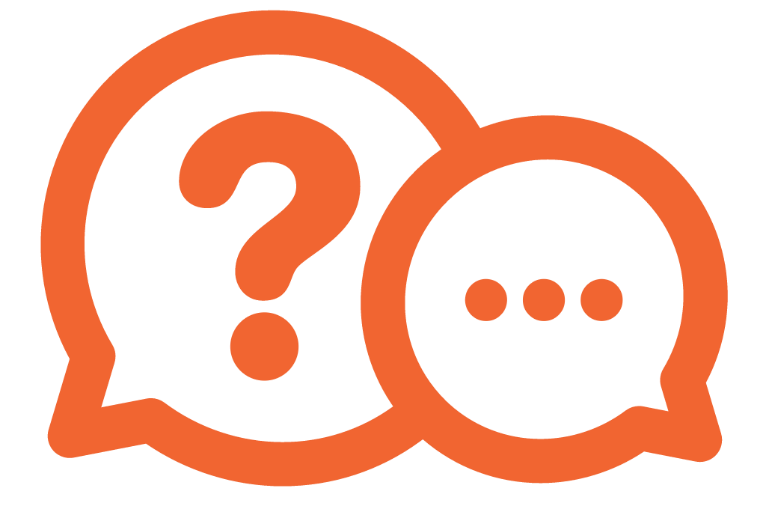 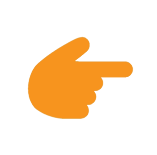 LESSON 1: GETTING STARTED
WARM-UP
Chatting
PRESENTATION
Vocabulary
Listen and read.
Aims of the stage:
to provide students with vocabulary
to help students well-prepared for the listening and reading tasks
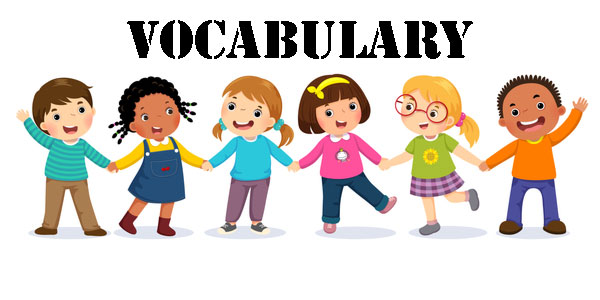 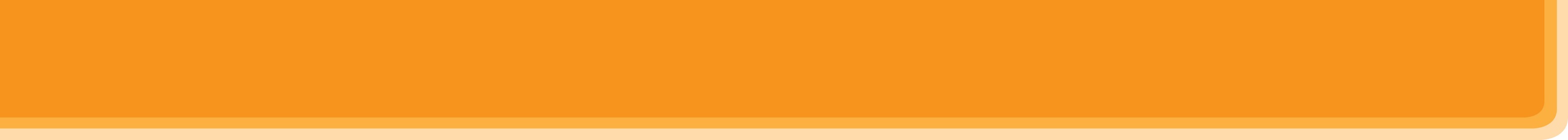 PRESENTATION
classical (adj)
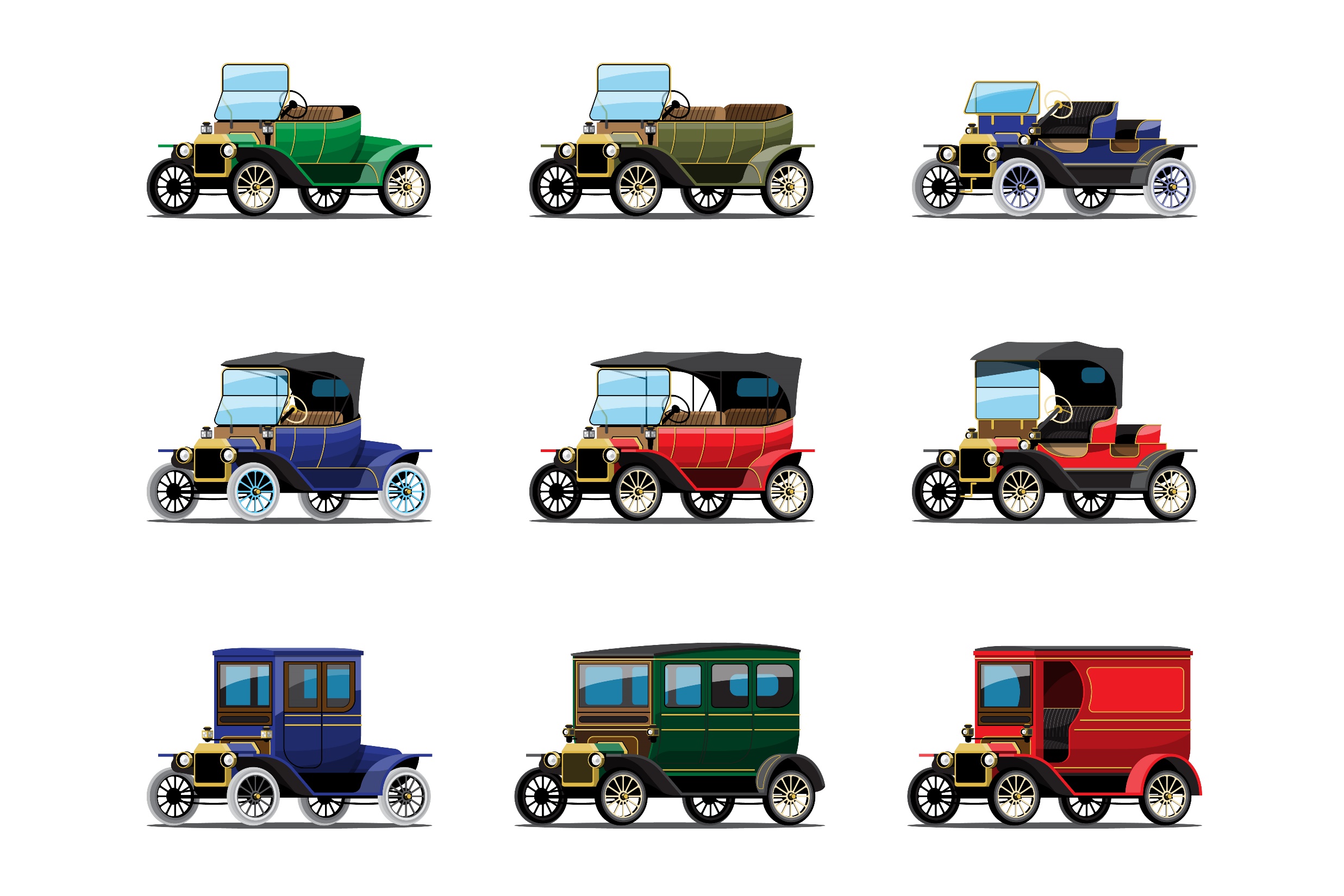 modern
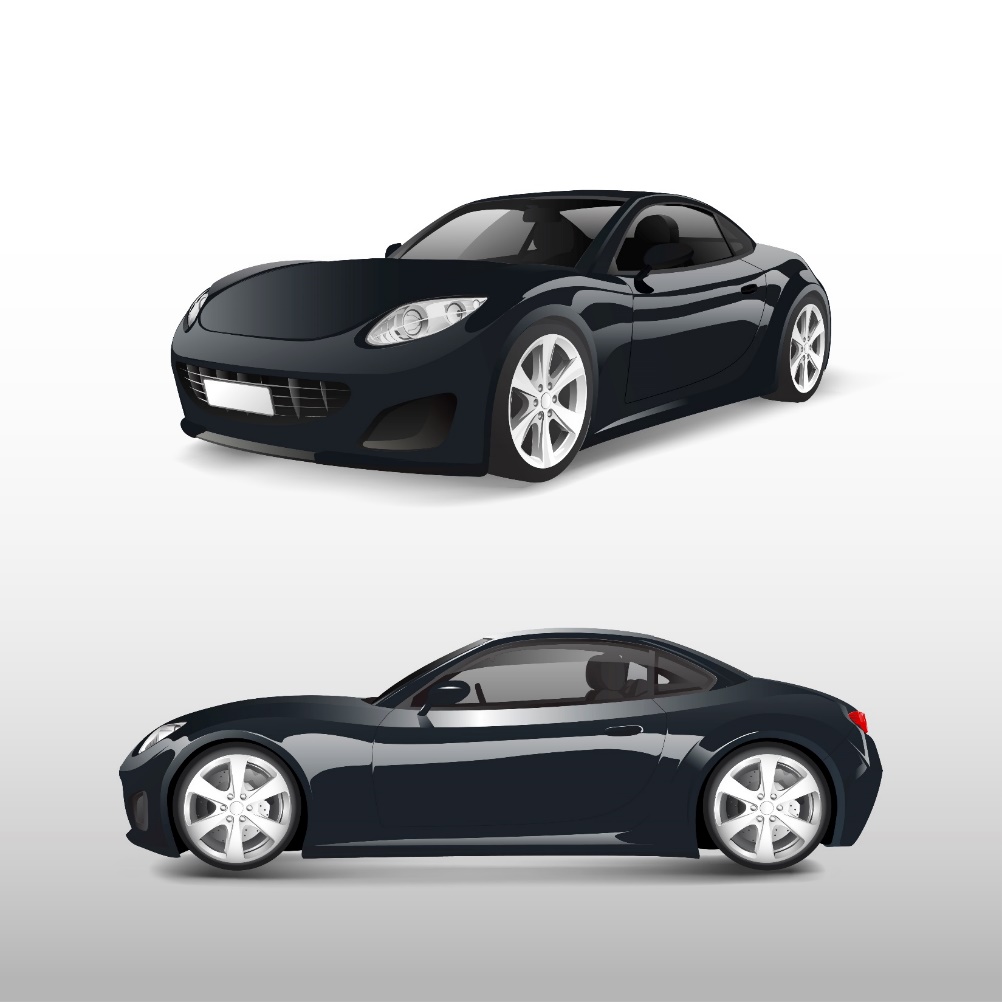 /ˈklæsɪkəl/
cổ điển
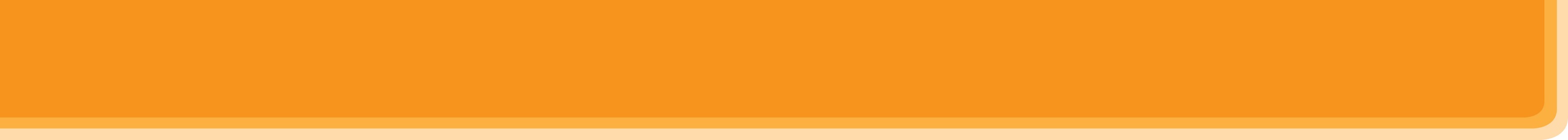 PRESENTATION
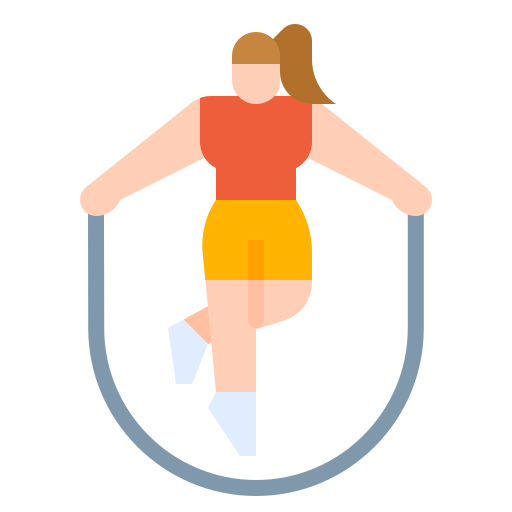 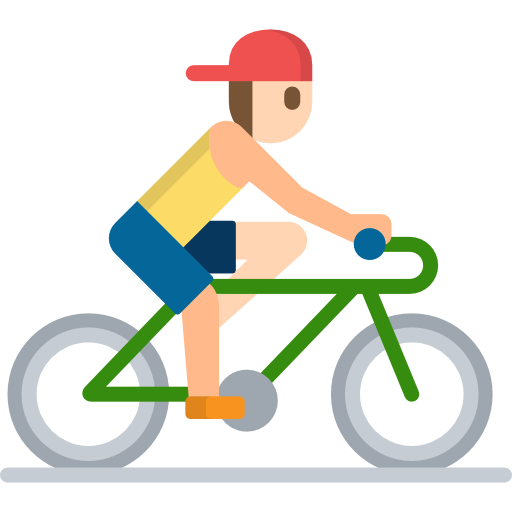 spare time (n)
/speər taɪm/
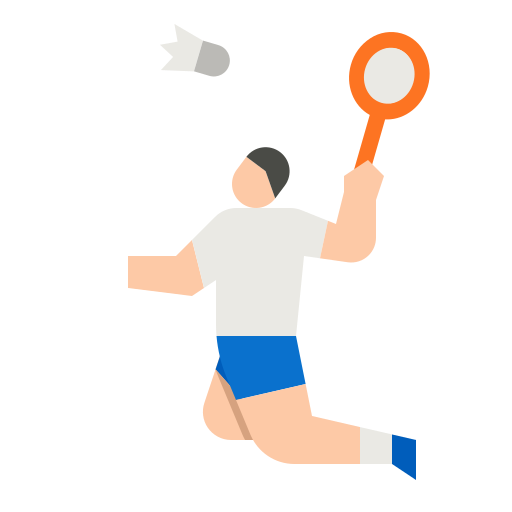 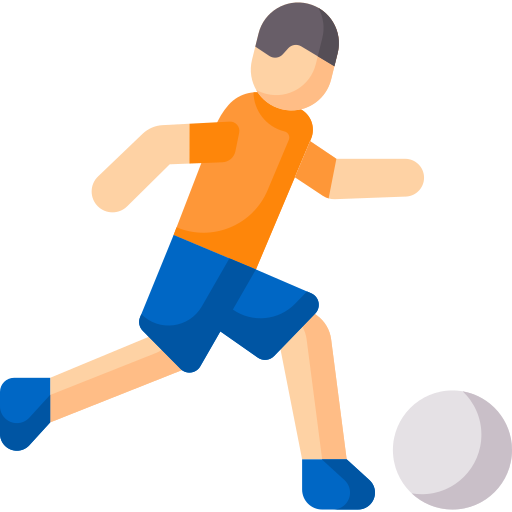 thời gian rảnh rỗi
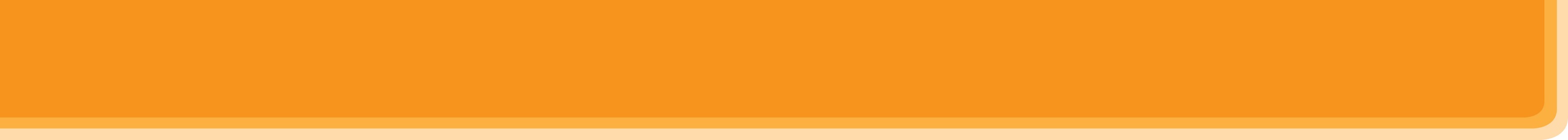 PRESENTATION
musical instruments (n)
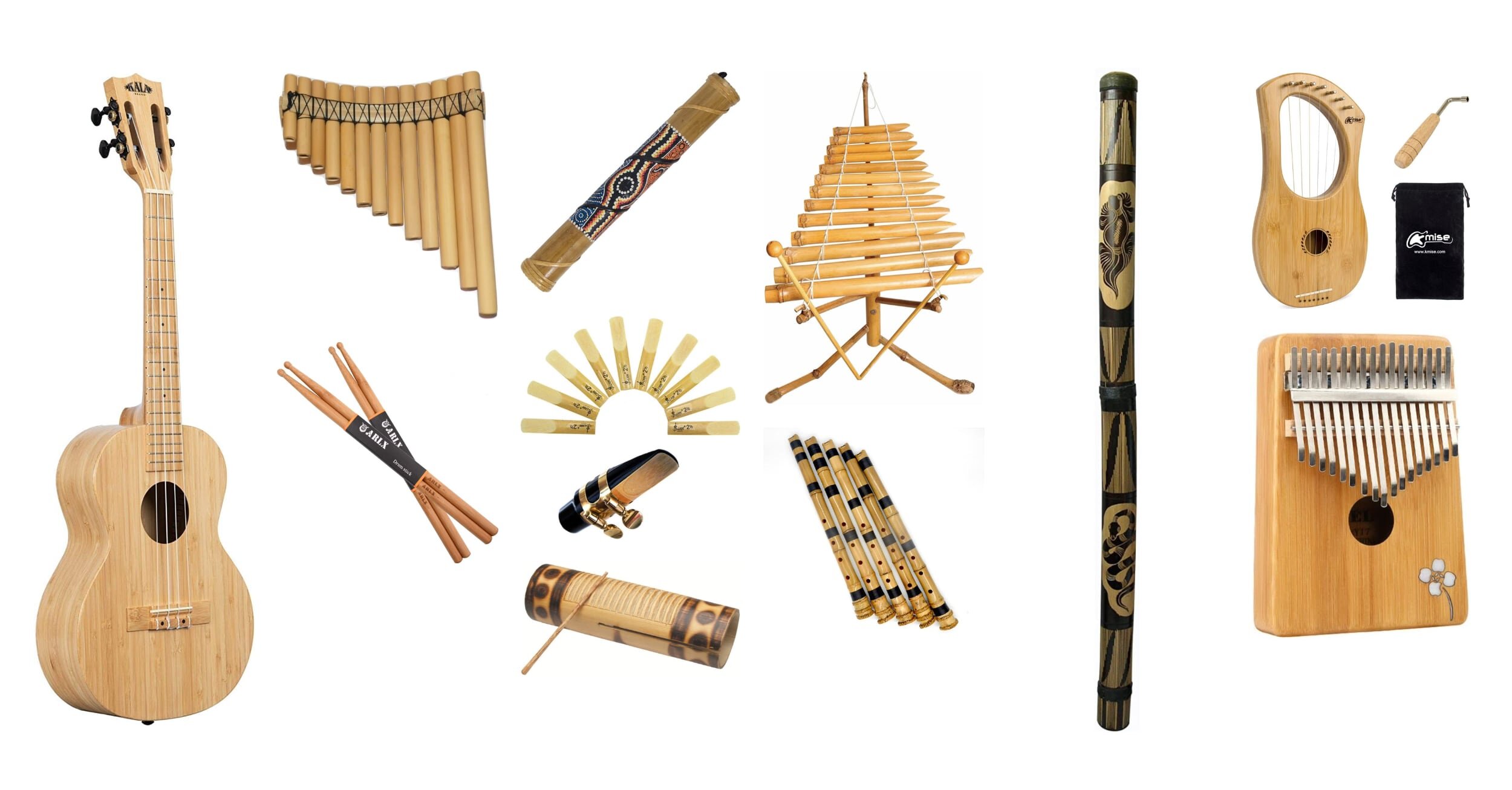 /ˈmjuːzɪkəl ˈɪnstrəmənts/
nhạc cụ
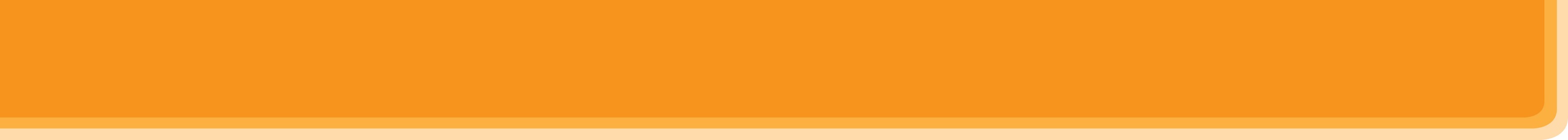 PRESENTATION
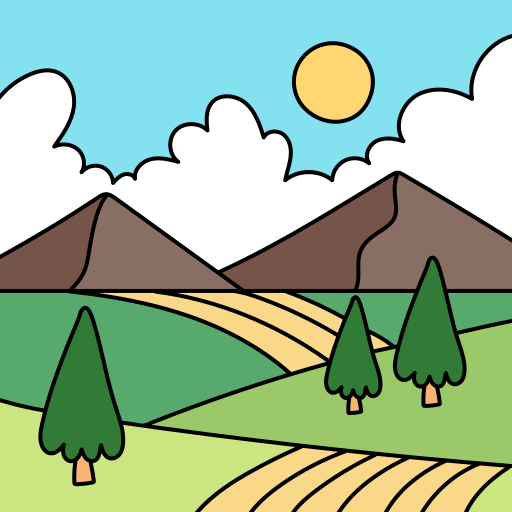 landscape (n)
/ˈlændskeɪp/
cảnh quan
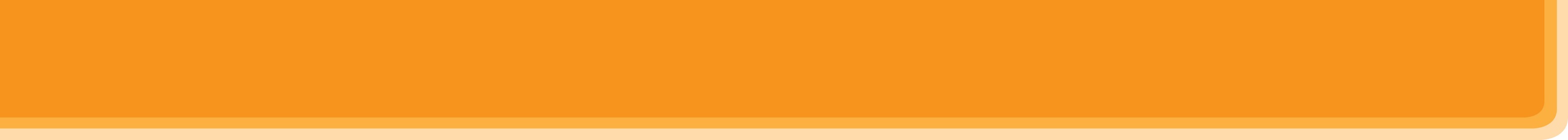 PRESENTATION
art gallery (n)
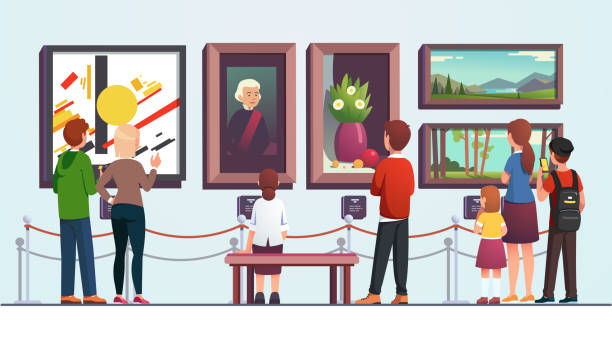 /ˈɑːt ˌɡæləri/
phòng trưng bày 
nghệ thuật
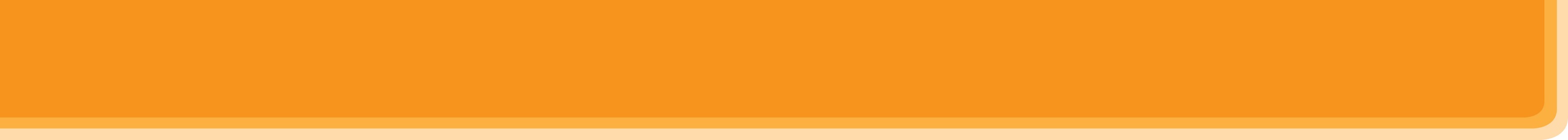 PRESENTATION
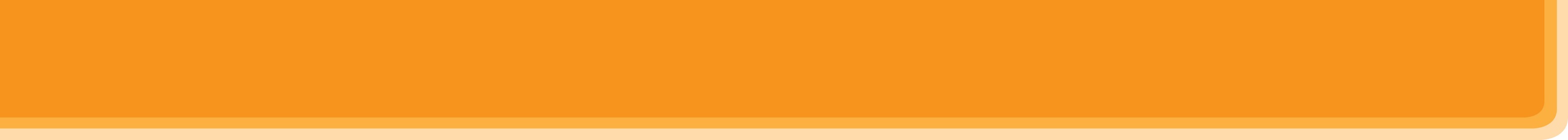 PRESENTATION: LISTEN AND READ
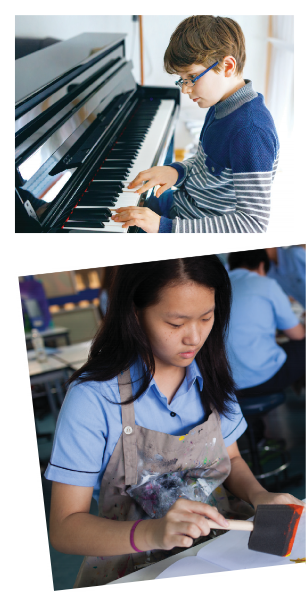 Aim of the task:
to have students get to know the topic
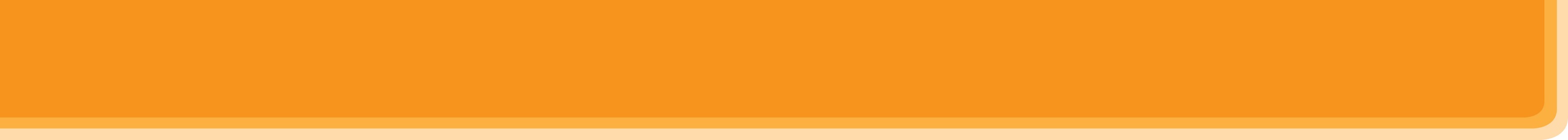 PRESENTATION: LISTEN AND READ.
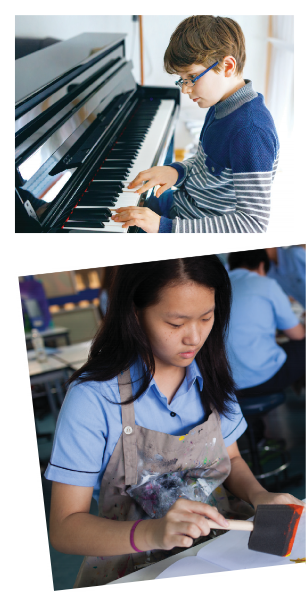 Trang:	Hi Nick. What are you listening to?
Nick: 	I’m listening to music. I like classical music, 	and I often play the piano in my spare time.
Trang: 	Wow. I can’t play any instruments.
Nick: 	And what about you? What’s your hobby?
Trang: 	I like painting and taking photos.
Nick: 	Taking photo? I’ve never tried it. Is it fun?
Trang: 	Yeah, it is, but not as fun as painting.
Nick: 	Right. They seem quite different from each other. 	What do you normally paint?
Trang: 	Landscapes and animals, just for pleasure, you 	know. I sometimes share them with my friends.
Nick: 	Really? Um, maybe we should go to an art gallery 	next weekend?
Trang: 	Sounds good, but I’d prefer to go to the music 	festival at my school.
Nick: 	Well … OK. That’s fine.
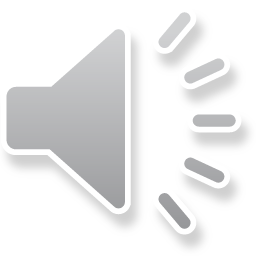 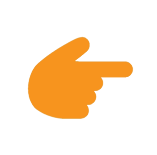 LESSON 1: GETTING STARTED
Chatting
WARM-UP
Vocabulary
Listen and read.
PRESENTATION
Task 1: Tick the correct answer.
Task 2: Complete each of the sentences with a suitable word or phrase from the box.
Task 3: Write the correct word or phrase under each picture. 
Task 4: Quiz “How artistic are you?”.
PRACTICE
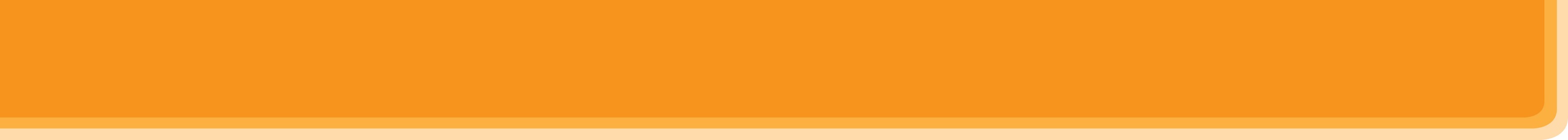 PRACTICE
1
Tick the correct answer.
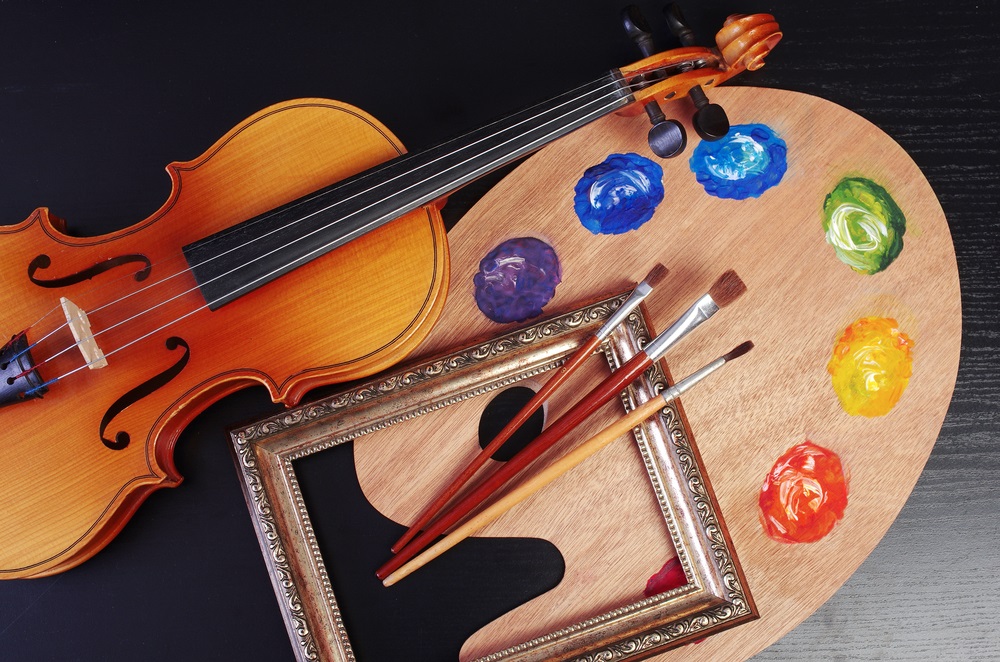 1. What are Trang and Nick talking about?A. Playing the piano.B. Drawing and painting. C. Music and arts.
Trang: Hi Nick. What are you listening to?
Nick: I’m listening to music. I like classical music, and I often play the piano in my spare time.
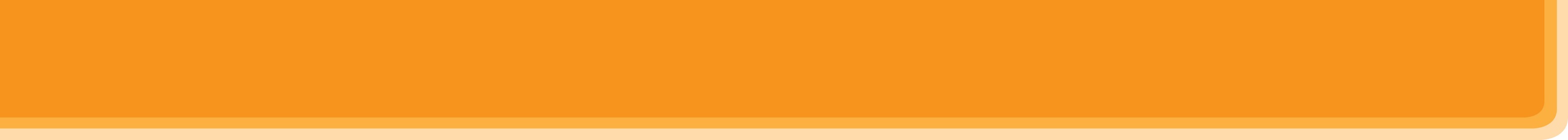 PRACTICE
2
Complete each of the sentences with a suitable word or phrase from the box.
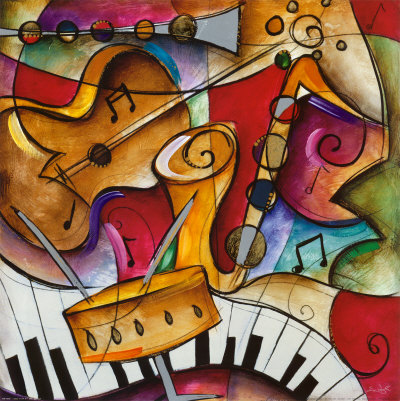 Nick wants to go to a(n) _____________ next week.
You can use your smartphone to take ________.
This photo is very bright. It is _____________ that dark one.
Nick and Trang agree that taking photos is not _____________ painting.
My friend David is very talented. He plays three _______________________.
art gallery
photos
different from
like
musical instruments
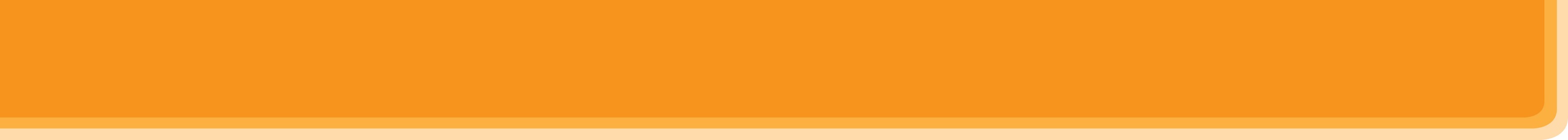 PRACTICE
3
Write the correct word or phrase under each picture. Then listen and repeat.
camera	                water puppet show	art gallery	
painting                paintbrush	             musical instruments
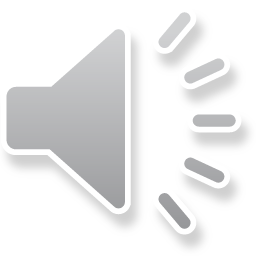 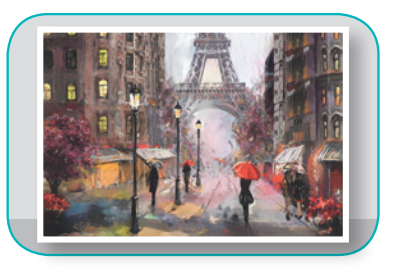 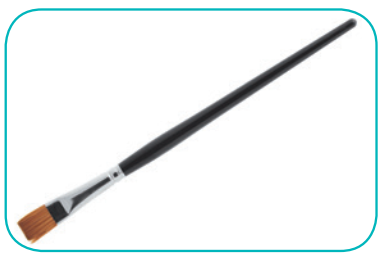 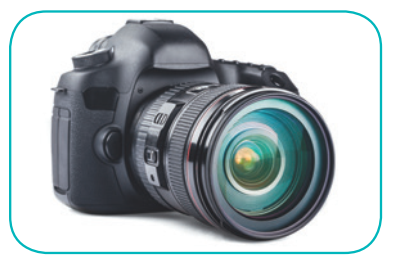 paintbrush
camera
painting
1. ______________
2. ____________
3. ____________
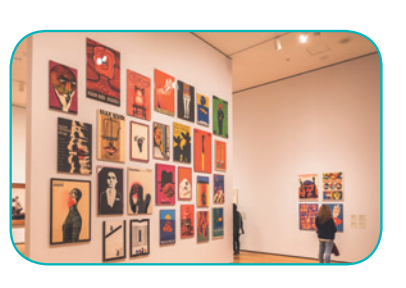 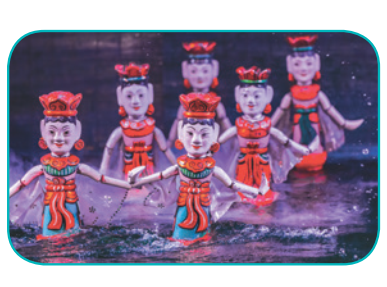 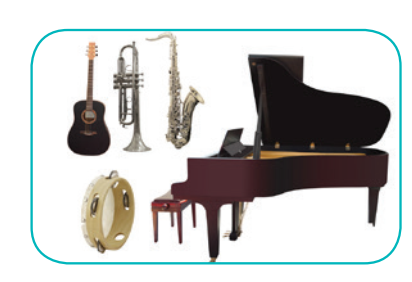 musical instruments
water puppet show
4. __________________________
5. _________________________
art gallery
6. ____________
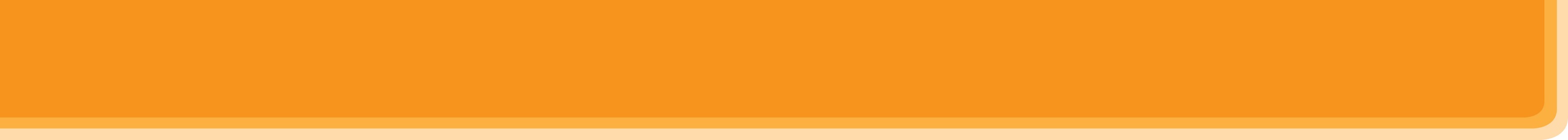 PRACTICE
4
Quiz “How artistic are you?”.
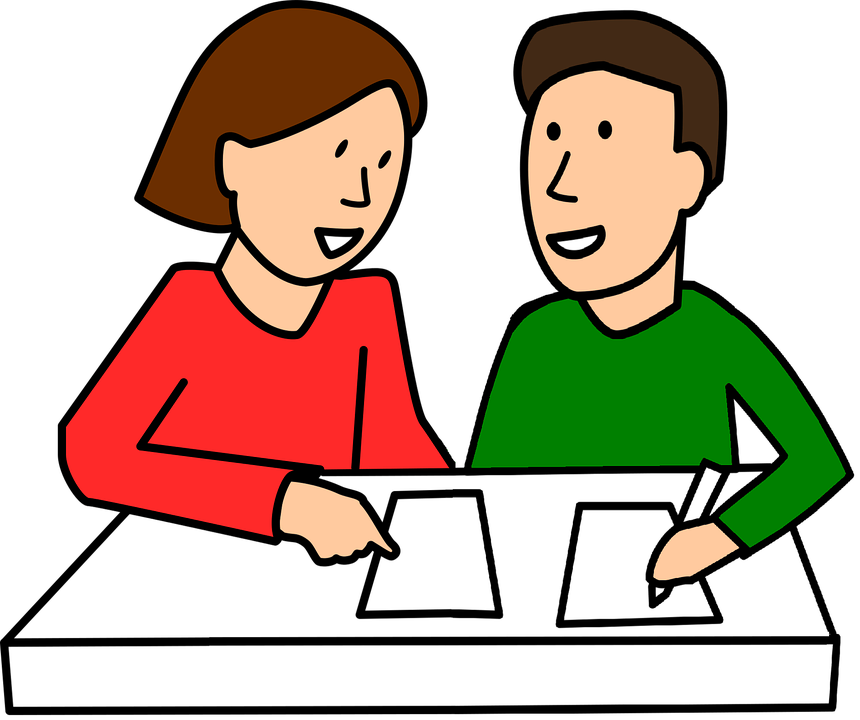 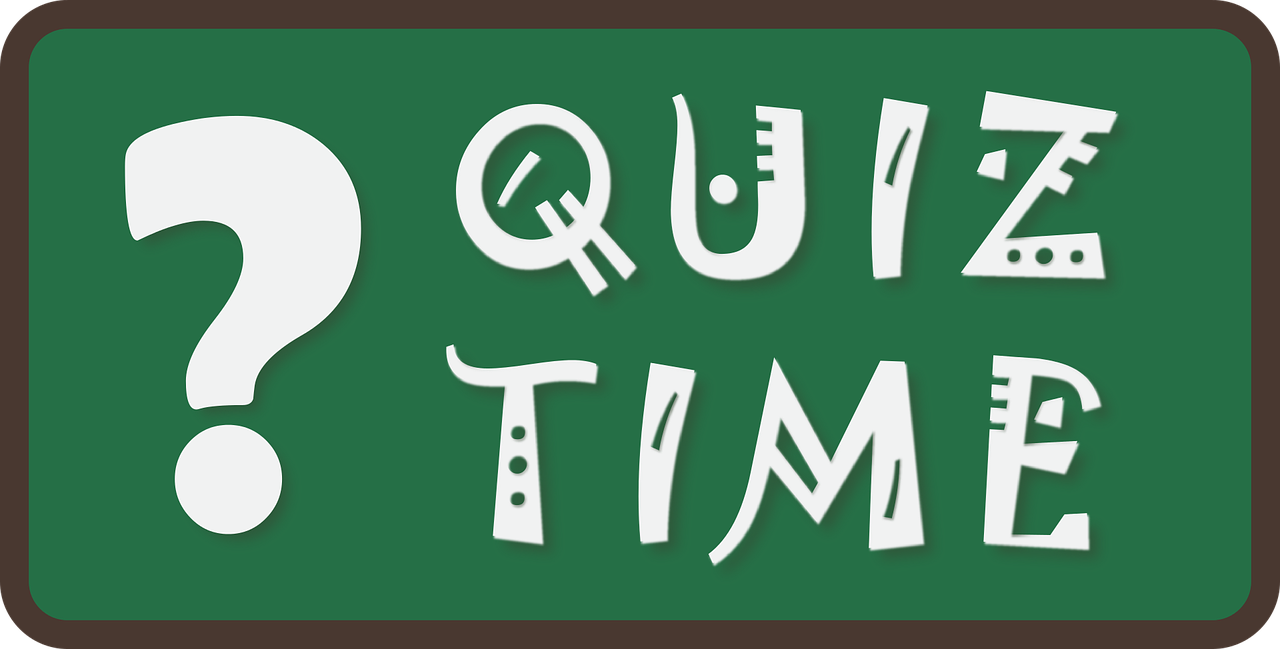 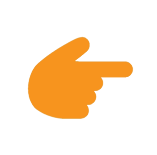 LESSON 1: GETTING STARTED
Chatting
WARM-UP
Vocabulary
Listen and read.
PRESENTATION
Task 1: Circle the correct answer.
Task 2: Complete each of the sentences with a suitable word or phrase from the box.
Task 3: Write the correct word or phrase under each picture. 
Task 4: Quiz “How artistic are you?”.
PRACTICE
CONSOLIDATION
Wrap-up
Homework
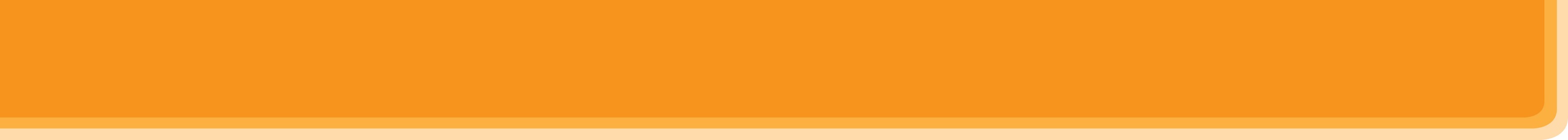 CONSOLIDATION
1
WRAP-UP
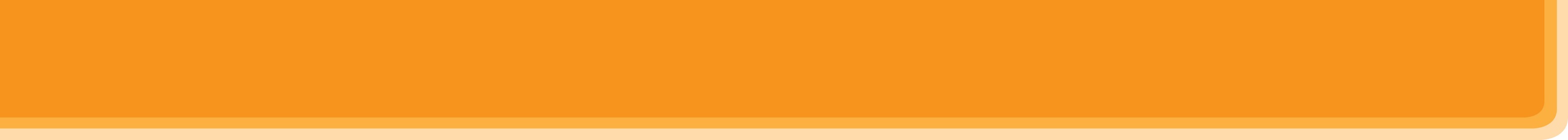 CONSOLIDATION
2
HOMEWORK
Prepare the vocabulary for the next lesson: A closer look 1.
Prepare for the Project lesson.
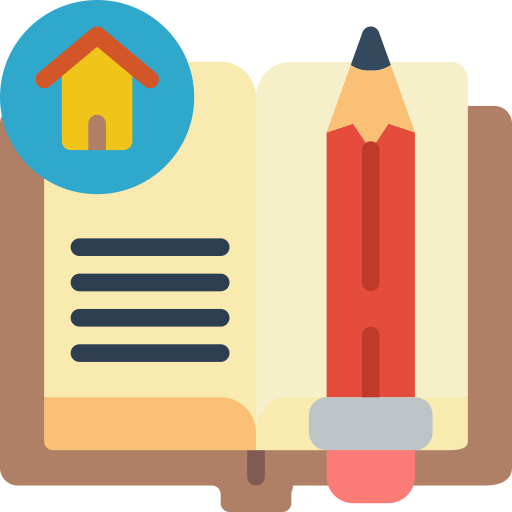 Website: sachmem.vn
Fanpage: facebook.com/sachmem.vn/